Rabatte und Preisnachlässe
Rabatte
sofort-
Rabatt
nachträglicher
Rabatt
Ware wird
billiger
Gutschrift wird kommen
auf der Rechnung
1. Verbuchung der Rechnung
2. Verbuchung der Gutschrift
Verbuchung des verminderten
(korrigierten) Betrages.
Keine gesonderte Buchung!
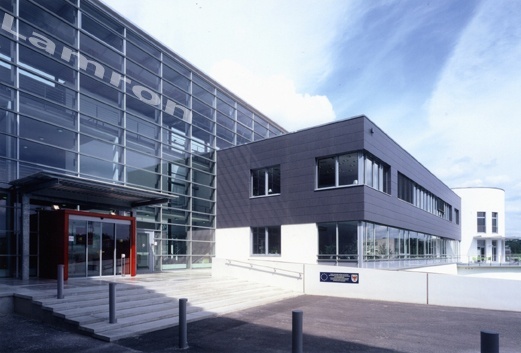 WIR
Sofort gewährter Rabatt
Waren
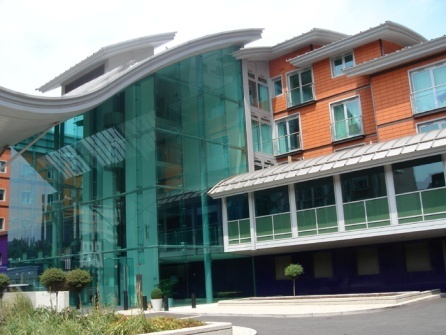 Rechnung

netto	4.000,-
-10%_	   400,-
netto  3.600,-
+20%    720,-
btto    4.320,-
Lieferant
2000 (2800...)     4.320,--
                    an     4000 HW-Erlöse  3.600,-
	                 3500 UST	            720,-
5010 HW-Einsatz	3600,--
2500 Vorsteuer	  720,-- 
	 an     3300 (2800...)	      4.320,--
Es wird sofort der verminderte Betrag verbucht!
Sofortrabatte sind daher kein Buchungsproblem!
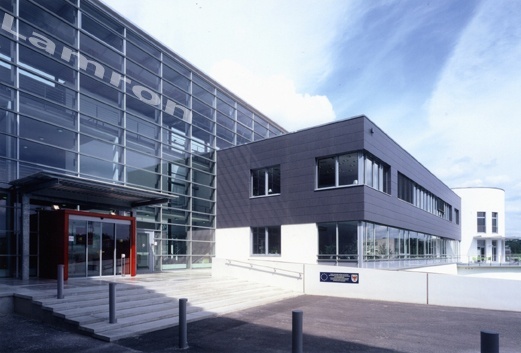 WIR
Sofort gewährter Rabatt
Waren
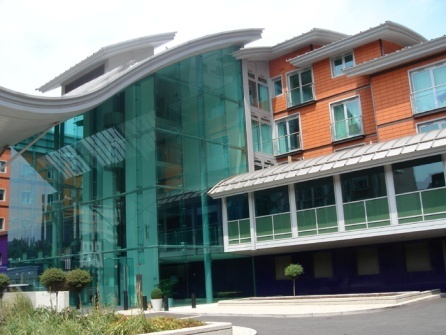 Rechnung

netto	4.000,-
-10%_	   400,-
netto  3.600,-
+20%    720,-
btto    4.320,-
Lieferant
Lieferant bucht…
Kunde bucht…
Es wird sofort der verminderte Betrag verbucht!
Sofortrabatte sind daher kein Buchungsproblem!
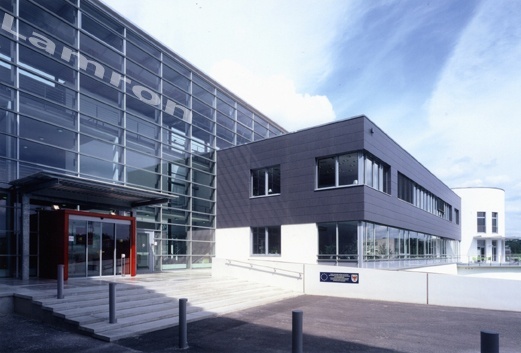 WIR
Nachträglich gewährter Rabatt - Überblick
Waren
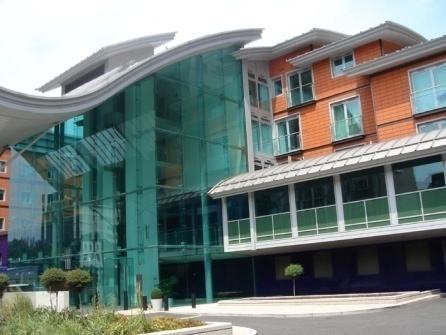 Rechnung

netto  4.000,--
+20%    800,--
btto    4.800,--
Verbuchung Einkauf:
Verbuchung Verkauf:
2000 Lieferford.        4.800,-
         an     4000 HW-Erlöse  4.000,-
	      3500 UST	         800,-
5010 HW-Einsatz	4.000,--
2500 Vorsteuer	   800,--
	 an     3300 (2800...)        4.800,-
Verbuchung Rabatt:
Verbuchung Rabatt:
Gutschrift

netto    400,--
+20%     80,--
btto       480,--
3300 Lieferverb.                 480,--
	an  5010  HW-Einsatz 	      400,-
       	      2500 Vorsteuer	        80,-
4400 Erlösberichtigung      400,--
3500 UST	   80,--
      an 2000 Lieferford.               480,-
[Speaker Notes: an der Tafel die Konten zeigen! eintragen und die Zusammenhänge aufzeigen!]
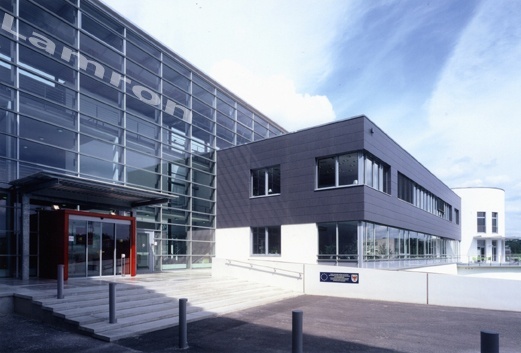 WIR
Nachträglich gewährter Rabatt - Überblick
Waren
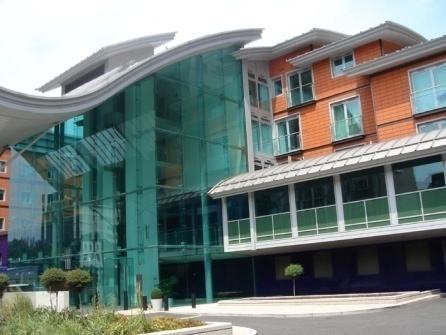 Rechnung

netto  4.000,--
+20%    800,--
btto    4.800,--
Verbuchung Einkauf:
Verbuchung Verkauf:
Verbuchung Rabatt:
Verbuchung Rabatt:
Gutschrift

netto    400,--
+20%     80,--
btto       480,--
[Speaker Notes: an der Tafel die Konten zeigen! eintragen und die Zusammenhänge aufzeigen!]
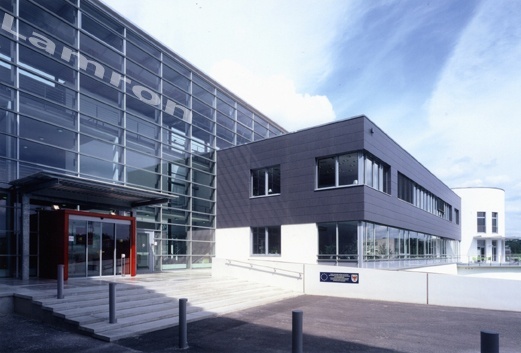 WIR
Nachträglich gewährter Rabatt an Kunden
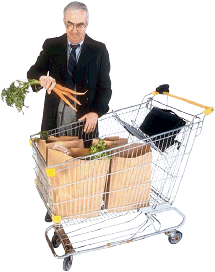 Waren
Kunde
Verbuchung
Verkauf
Rechnung
netto  8.000,--
+20% 1.600,--
btto    9.600,--
2000 Lieferford.                 9.600,--
         an 4000 HW-Erlöse             8.000,-
	  3500 UST	             1.600,-
Gutschrift

netto    800,--
+20%   160,--
btto      960,--
Verbuchung
Rabatt
4400 Erlösberichtigung    800,--
3500 UST	160,--
      an 2000 Lieferford.                960,--
[Speaker Notes: an der Tafel die Konten zeigen! eintragen und die Zusammenhänge aufzeigen!]